Waarden
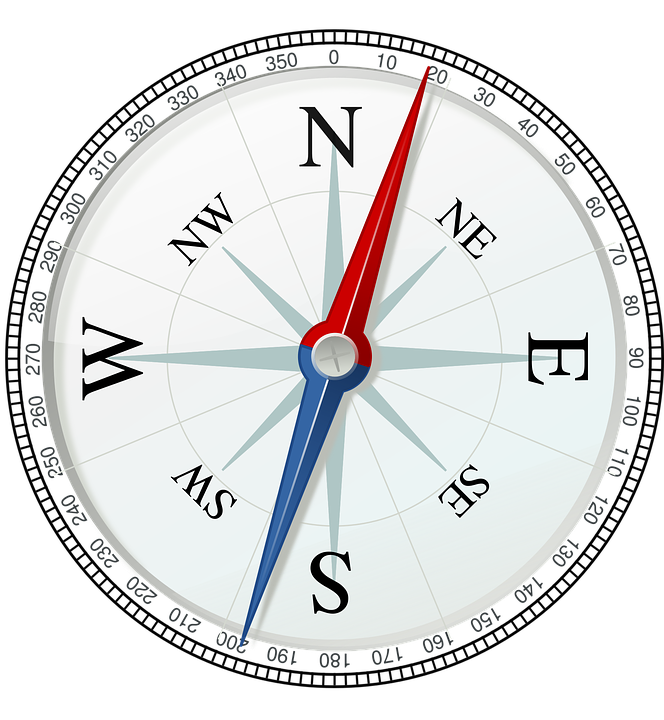 Waarden
2
Een waarde is als een vuurtoren in de verte. Het gidst je door slecht weer.
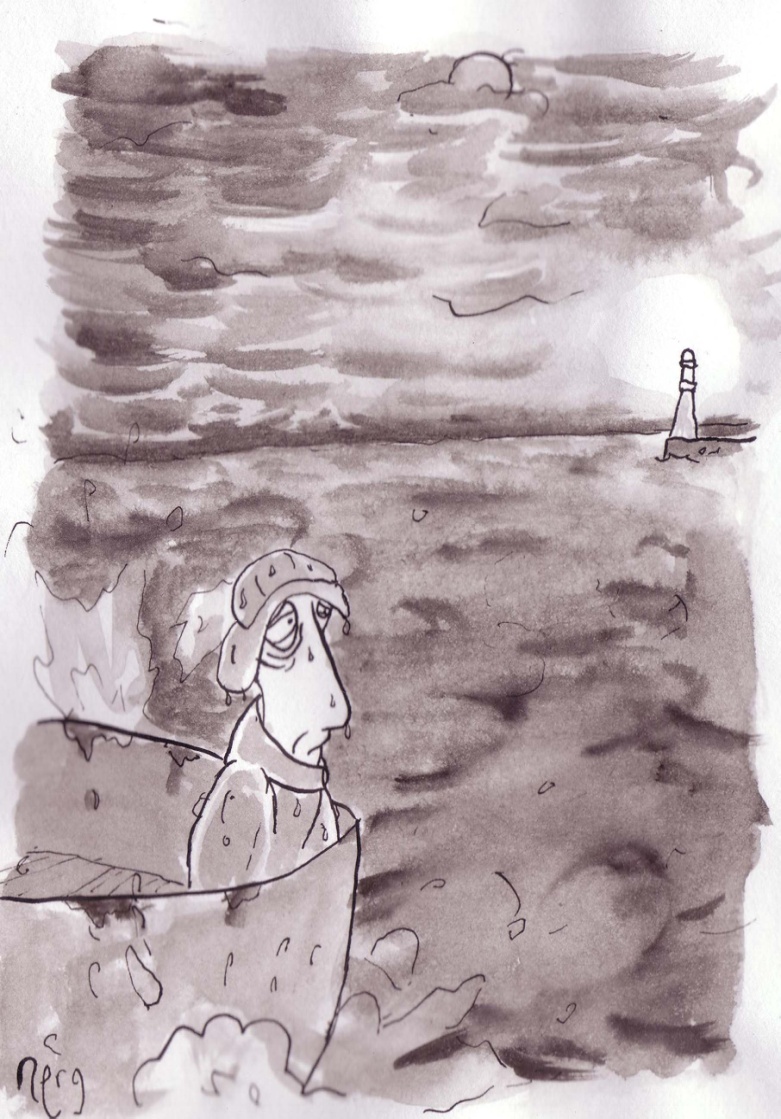 © Joseph Chiarrochi acceptandchange.com
Waarden hangen samen met gedrag
Er is geen standaard ‘in de wereld’
 Het zijn geen ideeën of karaktereigenschappen binnen in onszelf
 Het is hoe en waartoe we iets doen
3
4
Waarden
5/5/2019
5
Waarden
In grote lijnen
Competentie
Verbondenheid
Autonomie
5-5-2019
Waarden
6
Hoe doe je waarden?
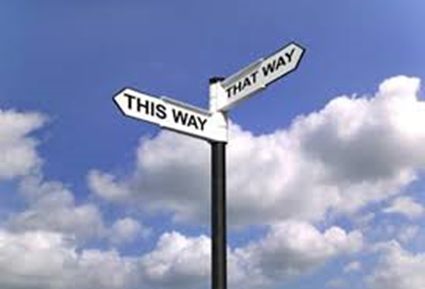 Kader bieden. Maak onderscheid tussen waarden en doelen
Breng waarden in kaart
Help cliënten te gaan staan voor hun waarden
Help cliënten hun huidige acties tegen hun waarden af te zetten
5-5-2019
Waarden in kaart brengen
Oefeningen
Lijsten
Huiswerkopdrachten
Vraag naar wat belangrijk is, luister naar wat belangrijk is
Model staan
Barrières wegnemen
5-5-2019
Waarden
7
8
© Russ Harris, gebaseerd op het werk van Tobias Lundgrun
Waarden
9
Het gaat om het proces
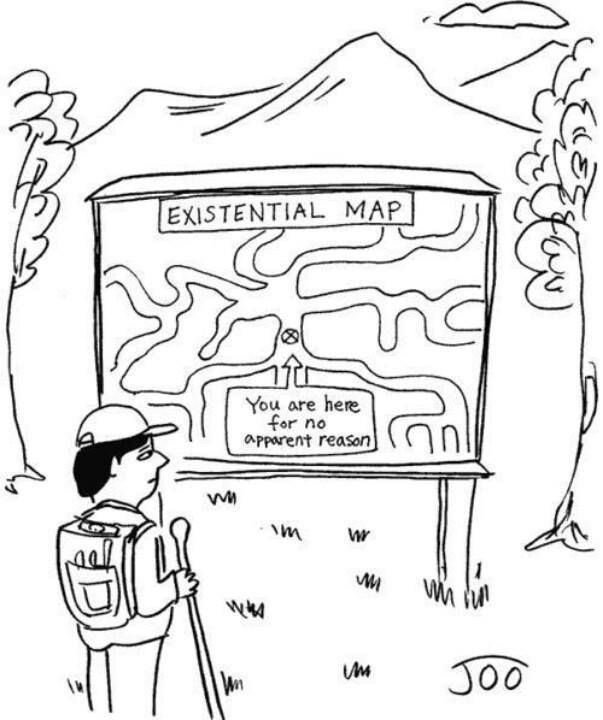 De uitkomst is het proces waardoor het proces het doel wordt.
5-5-2019